Úřad vlády České republikyOdbor lidských práv a ochrany menšin
Odbor rovnosti žen a mužů
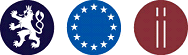 Seminář pro žadatele v dotačních programech Sekce pro lidská práva Úřadu vlády ČR pro rok 2020
Lichtenštejnský palác
20. a 21. srpna 2019
Úřad vlády České republikyOdbor lidských práv a ochrany menšin
Odbor rovnosti žen a mužů
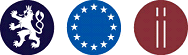 Program
09.30 – 09.45	Úvodní slovo
09.45 – 10.45	Jak zvládnout dotační řízení v roce 2020
		(vydání nové Směrnice VÚV o poskytování 				neinvestičních dotací k financování projektů v oblasti 			lidských práv)
10.45 – 11.15	Přestávka
11.15 – 12.00	Nejčastější chyby při čerpání dotací
12.00 – 12.15 	Diskuze 
12.15 – 13.00	Oběd
13.00– 16.00 	Workshopy k jednotlivým dotačním programům 
16.00 		Závěr
Úřad vlády České republikyOdbor lidských práv a ochrany menšin
Odbor rovnosti žen a mužů
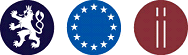 Jak zvládnout dotační řízení 2020
Hlavní změny v poskytování dotací pro rok 2020
Harmonogram dotačního řízení 
Rozpočet dotace
Pro NNO – informace o zahrnutí práce dobrovolníků do spolufinancování projektu
Úřad vlády České republikyOdbor lidských práv a ochrany menšin
Odbor rovnosti žen a mužů
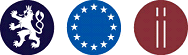 Změny/novinky pro rok 2020
Vydání nové Směrnice VÚV o poskytování neinvestičních dotací k financování projektů v oblasti lidských práv – zejm. revize uznatelných/neuznatelných nákladů
Informace o cenách obvyklých zařízení a vybavení hrazených z dotace 2020 – po celý rok! (netýká se dotačního programu TP a KRKO)
Výstupy projektu a odvody za jejich nesplnění
Úřad vlády České republikyOdbor lidských práv a ochrany menšin
Odbor rovnosti žen a mužů
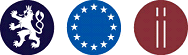 Výzva k podání žádosti
Vyhlášení dotačního řízení na rok 2020 dne 5. srpna 2019
Věcné zaměření, okruh oprávněných žadatelů, termíny a lhůty, podávání žádostí, podmínky pro poskytnutí dotace a podmínky a povinnosti příjemců dotace
Dostupné na www.vlada.cz          Pracovní a poradní orgány         Romská menšina / Zdravotně postižení / Rovnost žen a mužů / Národnostní menšiny / Neziskové organizace      	  Dotace / Dotační program / Aktuality
Úřad vlády České republikyOdbor lidských práv a ochrany menšin
Odbor rovnosti žen a mužů
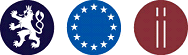 Výzva k podání žádosti
Přílohy
Návod k vyplnění rozpočtu projektu
Informace o cenách obvyklých týkajících se zařízení a vybavení pořizovaných z poskytnuté dotace pro rok 2020 (netýká se dotačního programu TP a KRKO)
Návod k registraci do webové aplikace (netýká se dotačního programu Podpora kapacit celostátních mezioborových sítí NNO, dále jen „Střechy“)
Informace o možnosti zahrnutí práce dobrovolníků do spolufinancování projektu (netýká se dotačního programu TP a KRKO)
Kritéria formálního a věcného hodnocení žádosti
Směrnice vedoucí Úřadu vlády č. 24/2019 o poskytování neinvestičních dotací k financování programů v oblasti lidských práv
Odvody za porušení podmínek a povinností při čerpání dotace
Formulář Přehledu výstupů projektu
+ další přílohy pro daný dotační program
Úřad vlády České republikyOdbor lidských práv a ochrany menšin
Odbor rovnosti žen a mužů
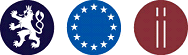 Žádost o poskytnutí dotace
Žádosti skrze webovou aplikaci: https://dotace-lidskaprava.vlada.cz/ X Dotační program Střechy v listinné podobě!
Termín odeslání žádosti v aplikaci nejpozději do 20. září 2019 + zaslání „Potvrzení podání elektronického návrhu projektu do  IS Patriot“ = krycího listu do 25. září 2019
Povinné přílohy projektu:
bankovní identifikace účtu
originál plné moci nebo její ověřená kopie či obdobný doklad
vyplněný Přehled výstupů projektu
+ další přílohy dle dotačního programu (viz. Výzva k podání žádosti)
Úřad vlády České republikyOdbor lidských práv a ochrany menšin
Odbor rovnosti žen a mužů
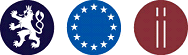 Krycí list
= Potvrzení podání elektronického návrhu projektu do  IS Patriot
Generuje se až po elektronickém odeslání žádosti (Upravené žádosti/Závěrečné zprávě) ve webové aplikaci
Podpis statutárního orgánu nebo jím pověřenou osobou - originál nebo úředně ověřenou kopii plné moci (nebo jiný obdobný doklad, např. usnesení zastupitelstva v případě obcí) – vložit do aplikace
Nezapomenout zaslat Úřadu vlády ČR do stanoveného data!
Doručení krycího listu = podání žádosti o poskytnutí dotace (Upravené žádosti/Závěrečné zprávy)
Úřad vlády České republikyOdbor lidských práv a ochrany menšin
Odbor rovnosti žen a mužů
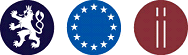 Doručení krycího listu = podání žádosti o poskytnutí dotace
Prostřednictvím veřejné datové sítě do datové 	schránky – doporučujeme!
Prostřednictvím provozovatele poštovních služeb
Osobně na podatelně Úřadu
Datum doručení = dodání do datové schránky Úřadu vlády, datum otisku razítka pošty na obálce, datum otisku razítka podatelny Úřadu vlády
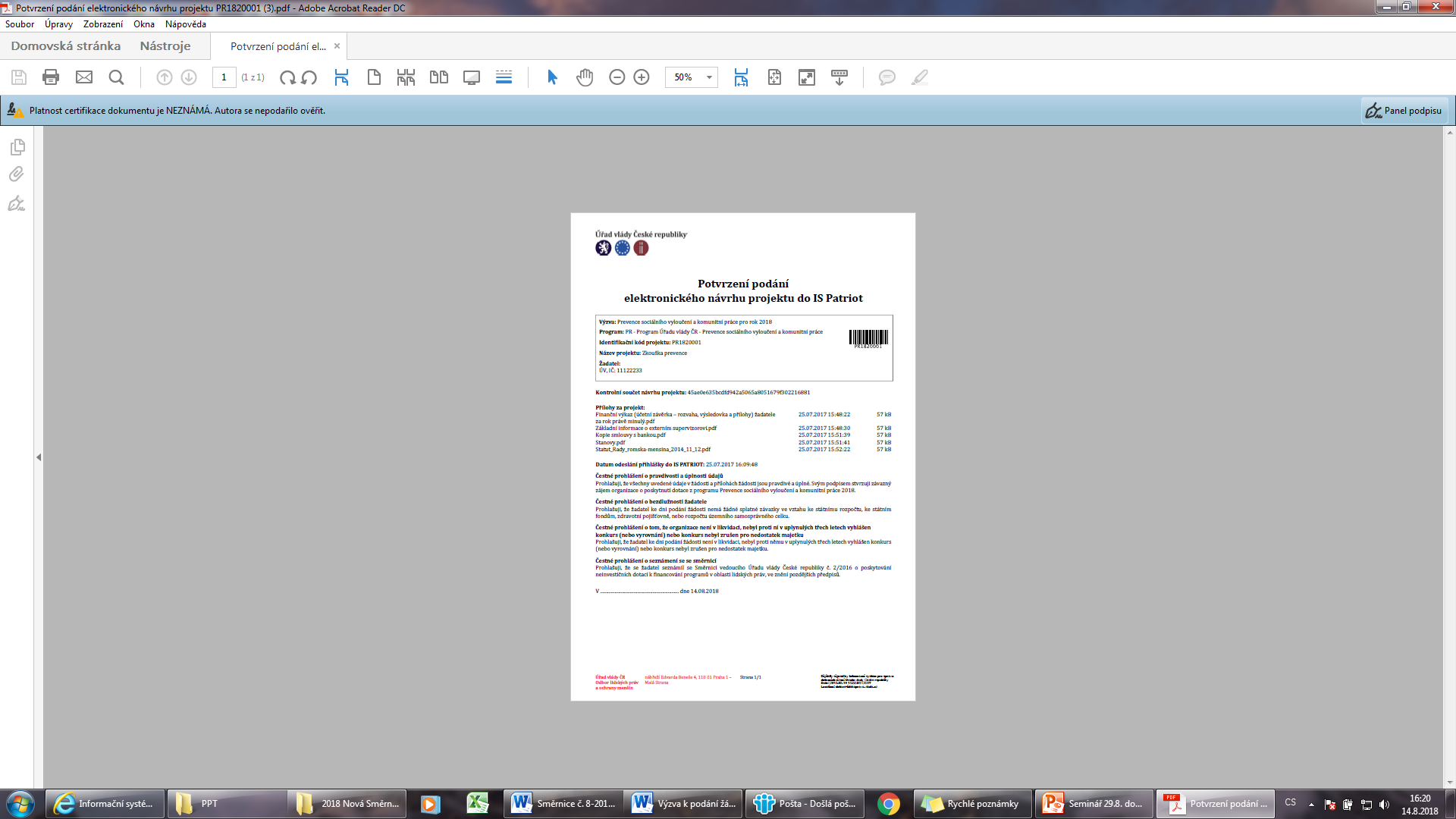 Úřad vlády České republikyOdbor lidských práv a ochrany menšin
Odbor rovnosti žen a mužů
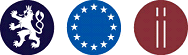 Formální hodnocení žádosti
Formální hodnocení žádostí - provádí příslušný útvar – září/říjen 
Výzva k odstranění nedostatků žádosti
ve formě USNESENÍ doručené datovou schránkou, poštou
Stanovená lhůta se počítá od doručení usnesení – lze prodloužit, ale pouze na žádost doručenou před uplynutím dané lhůty
Úřad vlády České republikyOdbor lidských práv a ochrany menšinOdbor rovnosti žen a mužů
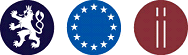 Formální hodnocení žádosti
Zastavení řízení           Usnesení o zastavení řízení:
žádost nebyla podána ve lhůtě stanovené výzvou, tzn. do 20.  září 2019 odeslána elektronicky a do 25. září 2019 doručení krycího listu (u dotačního programu Střechy je termín stanoven na 20. září 2019);
žadatel neodpovídá okruhu oprávněných žadatelů o dotaci uvedenému ve výzvě;
neodstraní-li žadatel o dotaci vady ve stanovené lhůtě (včetně zmeškání lhůty) – pozor, vždy musí být doručen i krycí list!!!;
zanikl-li žadatel o dotaci přede dnem vydání rozhodnutí o poskytnutí dotace;
nastane některý z důvodů uvedených v § 66 odst. 1 správního řádu – např. pokud je žádost právně nepřípustná, tzn. např. je umožněno podat v daném programu pouze jednu žádost, ale budou doručeny žádosti dvě
Úřad vlády České republikyOdbor lidských práv a ochrany menšin
Odbor rovnosti žen a mužů
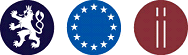 Věcné hodnocení
Externí hodnocení – 2 posudky na projekt, max. 100 b/posudek – pokud rozdíl v bodech více než 25  	     třetí posudek
Pořadí žádostí na jednání Komise
Vyjádření dotačního pracovníka k 3E žádosti
Vyjádření Oddělení kontroly k uznatelnosti/neuznatelnosti nákladů
Úřad vlády České republikyOdbor lidských práv a ochrany menšinOdbor rovnosti žen a mužů
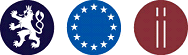 Jednání Komise
Pro každý dotační program samostatná Komise
Jednací řád
2 jednání Komise

1. jednání
Komise postupuje sestupně od nejlépe hodnocené žádosti
Hlasování
Možnost doporučení úpravy žádosti nebo návrh pro náměstkyni pro řízení Sekce pro lidská práva poskytnout dotaci v plné výši nebo návrh žádost zcela zamítnout

2. jednání (v případě úpravy žádosti)
Hlasování
Návrh na výši poskytnuté dotace pro náměstkyni pro řízení Sekce pro lidská práva
Úřad vlády České republikyOdbor lidských práv a ochrany menšin
Odbor rovnosti žen a mužů
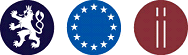 Úprava žádosti (dříve dodatek)
Komise může doporučit úpravu žádosti:
Navrhne nižší částku dotace než byla původně požadována (např. některé z aktivit nejsou dotačním programem podporovány nebo náklady nesplňují kritéria 3E)
V rozpočtu dotace neuznatelné náklady
Chybně zařazené náklady v položkách rozpočtu dotace
Chybně vyplněný Přehled výstupů projektu
Výzva k úpravě žádosti ve formě USNESENÍ (datovou schránkou, poštou)
Úřad vlády České republikyOdbor lidských práv a ochrany menšin
Odbor rovnosti žen a mužů
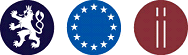 Úprava žádosti (dříve dodatek)
Prostřednictvím webové aplikace      	krycí list (Potvrzení o odeslání upravené žádosti do IS Patriot)
Lhůta min. 10 dní od doručení USNESENÍ – lze prodloužit, ale pouze na žádost doručenou před uplynutím dané lhůty
Není možné navýšit žádnou položku rozpočtu či použít původně nulovou položku
Pokud není žádost upravena v termínu – Komise opět posoudí žádost původní        dotaci z části poskytne a žádost ve zbytku zamítne nebo žádost zcela zamítne
Úřad vlády České republikyOdbor lidských práv a ochrany menšin
Odbor rovnosti žen a mužů
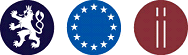 Vydání rozhodnutí a vyplacení dotace
Před vydáním rozhodnutí kontrola údajů – soulad s rejstříkem/ARESEM (změny nahlašovat průběžně!)
Rozhodnutí:
zcela poskytne dotaci
zcela zamítne žádost o poskytnutí dotace
dotaci zčásti poskytne a zároveň žádost ve zbytku zamítne
Podmínky a povinnosti příjemce dotace; odvody za porušení podmínek a povinností (porušení rozpočtové kázně)
Předat rozhodnutí dalším osobám, zejména ekonomům/účetním
Vyplacení dotací zpravidla do 31. března, nejdříve však po provedení kontroly závěrečných zpráv
Úřad vlády České republikyOdbor lidských práv a ochrany menšin
Odbor rovnosti žen a mužů
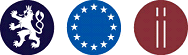 Neposkytnutí dotace
NE žadateli:
který za rok 2019 nevypořádá dotaci ve stanoveném termínu, tzn. nepředloží přehled o čerpání a použití prostředků (tabulka MF – dostupná v aplikaci!) a nevrátí nepoužité prostředky do 15. února (obce, školy      do 5. února kraji       kraj do 25. února Úřadu)
nepředloží závěrečnou zprávu o realizaci projektu za rok 2019 včetně všech příloh do 15. února, nebo ve stanovené lhůtě neodstraní závažné nedostatky zjištěné v předložených dokladech (důkladně přečíst rozhodnutí – např. účetní sestava zvlášť k dotaci a zvlášť k projektu)
jehož členem statutárního orgánu je zaměstnanec Úřadu vlády, který se podílí anebo se vzhledem ke svému služebnímu nebo pracovnímu zařazení může podílet na dotačním řízení programu, ve kterém žádá o dotaci subjekt, členem jehož statutárního orgánu zaměstnanec je
Úřad vlády České republikyOdbor lidských práv a ochrany menšin
Odbor rovnosti žen a mužů
Změny během realizace projektu
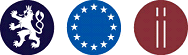 Změny identifikačních údajů – emailem (pokud se dají ověřit v rejstříku/ARESU), jiné údaje datovou schránkou, poštou
Změny personální – emailem – nutné upravit v aplikaci (dotační pracovník); při změně vlastníka projektu v aplikaci musí nejdříve proběhnout jeho registrace do webové aplikace (viz. Návod k registraci do webové aplikace)
Změny v projektu (věcné i finanční) – oficiální žádost datovou schránkou, poštou        posouzení útvarem (doložení dalších dokumentů)        vydání nového rozhodnutí o poskytnutí dotace nebo rozhodnutí o zamítnutí změny
Přesuny v rozpočtu v rámci 20 % není nutné hlásit v průběhu roku, ale v závěrečné zprávě ANO (podléhá sankci)
Úřad vlády České republikyOdbor lidských práv a ochrany menšin
Odbor rovnosti žen a mužů
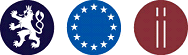 Předčasné ukončení projektu a vratka dotace v průběhu kalendářního roku
Předčasné ukončení realizace projektu či nezapočetí realizace projektu
Oznámení Úřadu vlády do 14 dnů (včetně odůvodnění) a do 30 dnů navrácení poměrné části, dle délky realizace projektu, nebo v případě nerealizace projektu celé dotace, na účet Úřadu, z něhož mu byla poskytnuta dotace (obec, školy       kraj       Úřad)
Závěrečná zpráva
Úřad vlády České republikyOdbor lidských práv a ochrany menšin
Odbor rovnosti žen a mužů
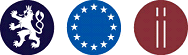 Závěrečná zpráva
Prostřednictvím webové aplikace odeslat do 15. února + doručení krycího listu
Finanční vypořádání („excelová tabulka“ MF dostupná ve webové aplikaci – musí být předloženo do 15. února (NNO + KRKO – vkládá se do aplikace) nebo do 5. února (obce + školy        	příslušnému kraji) + vratka (stejné termíny!)           	jinak jde o porušení rozpočtové kázně 
Podrobné informace o práci dobrovolníků na projektu (netýká se dotačního programu TP a KRKO)
Účetní sestavy zvlášť k dotaci a zvlášť k projektu – analytické účty!
Úřad vlády České republikyOdbor lidských práv a ochrany menšin
Odbor rovnosti žen a mužů
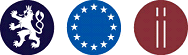 Závěrečná zpráva
Účetní sestava dotace ve shodě se schváleným rozpočtem dotace
Nepřidávat žádné nové, tzn. neschválené, náklady
Nepoužít položku s původně nulovou hodnotou (výjimkou je skupina položek Osobní náklady)
Přesuny o 20 % mezi položkami (řádky)! (výjimkou je skupina položek Osobní náklady)
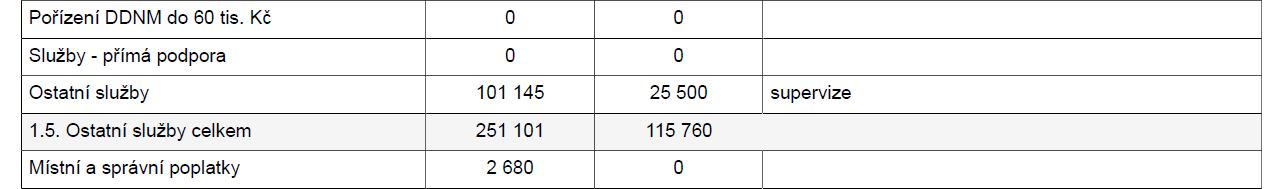 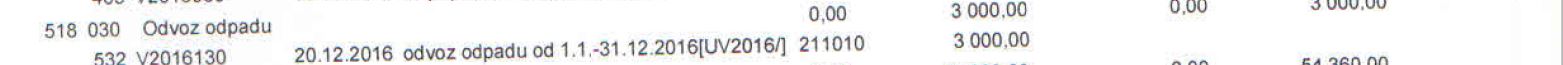 Úřad vlády České republikyOdbor lidských práv a ochrany menšin
Odbor rovnosti žen a mužů
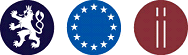 Jak vytvořit bezchybný rozpočet?
Sestavení rozpočtu:
Návod k vyplnění rozpočtu (včetně návodu pro výpočet limitů mezd/platů a odměn; zákonných odvodů a ostatních sociálních nákladů)
Informace o cenách obvyklých pro rok 2020 – platí i během doby realizace (netýká se dotačního programu TP a KRKO)
NNO – max. 70 % dotace na celkových nákladech a zároveň 70 % ze státního rozpočtu
obce a kraje až 100 %
Úřad vlády České republikyOdbor lidských práv a ochrany menšin
Odbor rovnosti žen a mužů
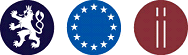 Jak vytvořit bezchybný rozpočet?
Ne/uznatelné náklady - Výzva k podání žádosti
Nové neuznatelné náklady u programu ZP; Prevence; Charta; Gender; Střechy:
Náklady na stravování a občerstvení osob z cílové skupiny, které přesáhnou limit pro stravování/občerstvení 200 Kč na den a osobu v případě celodenní tuzemské akce (tj. akce, která se uskuteční v rámci jednoho dne a trvá minimálně 8 hodin). V případě, že se nebude jednat o celodenní akci, musí být limitní částka v odpovídajícím poměru zkrácena (za každou celou hodinu akce si příjemce dotace může nárokovat maximálně 25 Kč na osobu)
Náklady na práce související s přímou lektorskou činností lektorů a dalších školitelů (náklady na přípravu), jejichž rozsah překračuje 2násobek počtu hodin stanovených na přímou lektorskou činnost
Náklady na stravné při poskytnutí cestovních náhrad při tuzemské pracovní cestě, které přesáhnou výši stravného uvedenou v §163 zákona č. 262/2006 Sb., zákoník práce, ve znění pozdějších předpisů (https://www.zakonyprolidi.cz/cs/2006-262) 
Náklady spojené s výkonem funkce člena či členky poradních orgánů vlády, kterými jsou Vládní výbor pro osoby se zdravotním postižením, Rada vlády pro záležitosti romské menšiny, Rada vlády pro národnostní menšiny, Rada vlády pro rovnost žen a mužů, jejich výborů a pracovních skupin, Rada vlády pro nestátní neziskové organizace
Nové uznatelné náklady u programu KRKO a TP:
Náklady na stravné při poskytnutí cestovních náhrad při tuzemské pracovní cestě v nejnižší výši uvedené §176 zákona č. 262/2006 Sb., zákoník práce, ve znění pozdějších předpisů (https://www.zakonyprolidi.cz/cs/2006-262)
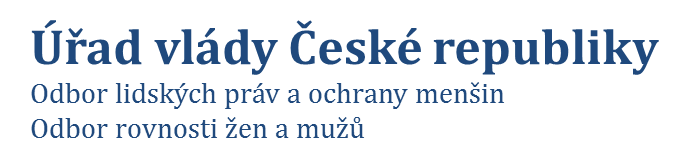 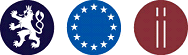 Osobní náklady
Z poskytnuté dotace nelze hradit část hrubých mezd nebo platů (včetně zákonných náhrad, které je zaměstnavatel povinen vyplácet), která v ročním průměru přesahuje maximální výši hrubé mzdy nebo platu stanovené v Tabulce č. 1, přičemž zařazení člena realizačního týmu do třídy se určí analogicky podle nařízení vlády č. 341/2017 Sb., o platových poměrech zaměstnanců ve veřejných službách a správě, ve znění pozdějších předpisů. Pokud člen realizačního týmu pracuje na projektu na méně než 1,0 úvazku a kratší dobu než celý rok, pak se poměrně krátí i výše limitu uznatelnosti nákladů na jeho mzdu nebo plat.
Úřad vlády České republikyOdbor lidských práv a ochrany menšin
Odbor rovnosti žen a mužů
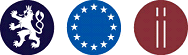 Osobní náklady
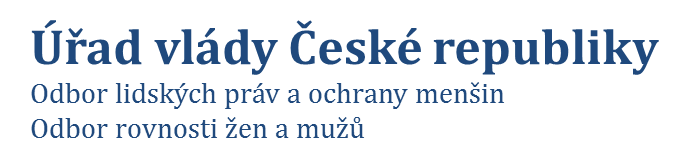 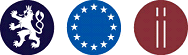 Osobní náklady
Z poskytnuté dotace nelze hradit část odměn z dohod o pracích konaných mimo pracovní poměr (DPČ, DPP), včetně zákonných náhrad, které je zaměstnavatel povinen vyplácet, u kterých při přepočtu na hodinové odměny, při obdobném použití maximální výše hrubé mzdy nebo platu stanovené v tabulce č. 1 dochází k překročení uvedeného limitu (uvedené limity pro maximální výše DPČ/DPP tvoří tabulku č. 2)
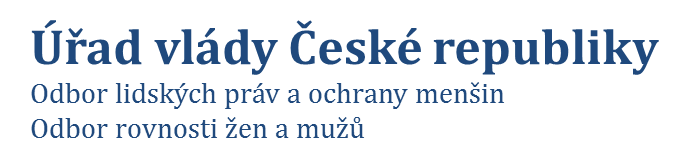 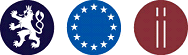 Osobní náklady
Úřad vlády České republikyOdbor lidských práv a ochrany menšin
Odbor rovnosti žen a mužů
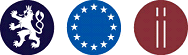 Struktura rozpočtu
náklady celého projektu a zvlášť náklady hrazené z dotace
Sloupec Specifikace rozpočtu dotace
vyplnit ke každé položce hrazené z dotace 
uvádět ve formátu druh nákladu a výše prostředků v Kč, např. školení 5.000 Kč (nejlépe řádkovat, aby bylo přehledné!)
při nákladech nad 10.000 Kč rozepsat (např. notebook 8.000 Kč; mob. telefon 2.000 Kč)
slouží k posouzení účelnosti, hospodárnosti a efektivnosti vynaložených prostředků
každý náklad v žádosti jasně a zřetelně odůvodnit (včetně osobních nákladů)!
Úřad vlády České republikyOdbor lidských práv a ochrany menšin
Odbor rovnosti žen a mužů
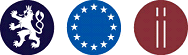 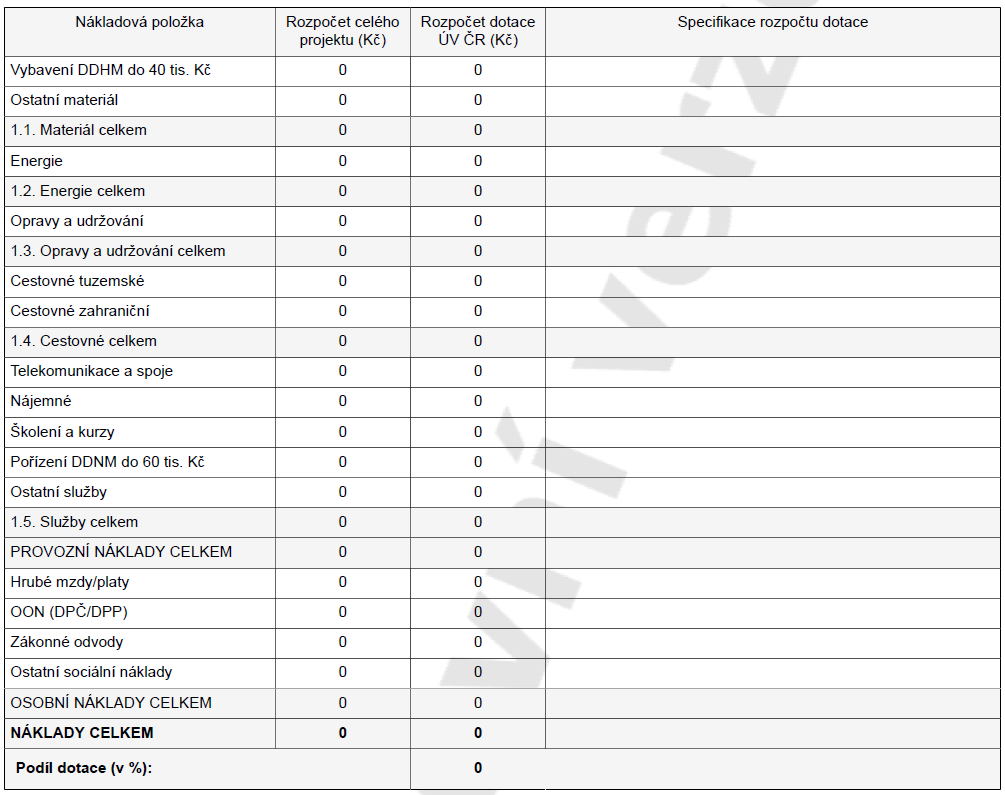 [Speaker Notes: Šedé a žluté sloupce součtové, do nich se nepíše, odvody na sociální a zdravotní již součástí 1.6 osobí náklady, nikoliv samostatná skupina, vliv na 20 % přesun – již ne skupiny položek ale jednotlivé položky]
Úřad vlády České republikyOdbor lidských práv a ochrany menšin
Odbor rovnosti žen a mužů
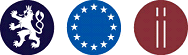 Chyby v rozpočtu
Tabulka 4.1 Náklady/dotace – komentáře ve specifikaci rozpočtu se vztahují k rozpočtu celého projektu, ale správně je k DOTACI!



Správně
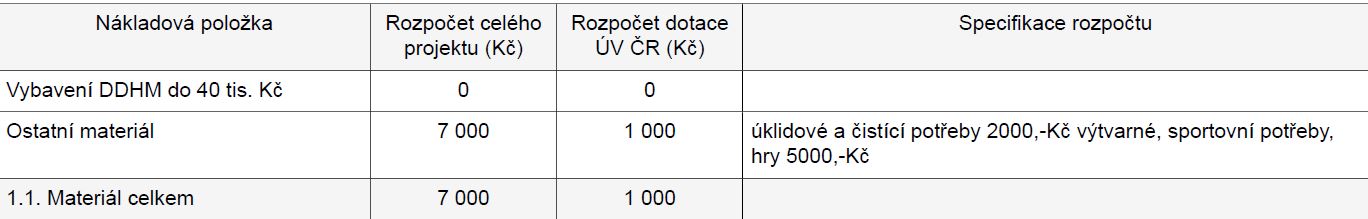 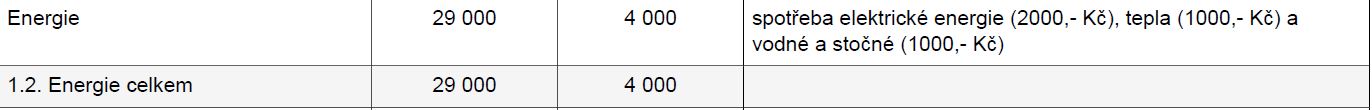 Úřad vlády České republikyOdbor lidských práv a ochrany menšin
Odbor rovnosti žen a mužů
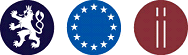 Chyby v rozpočtu
Tab. 4.1 Náklady/dotace – schází finanční specifikace nákladů




Správně
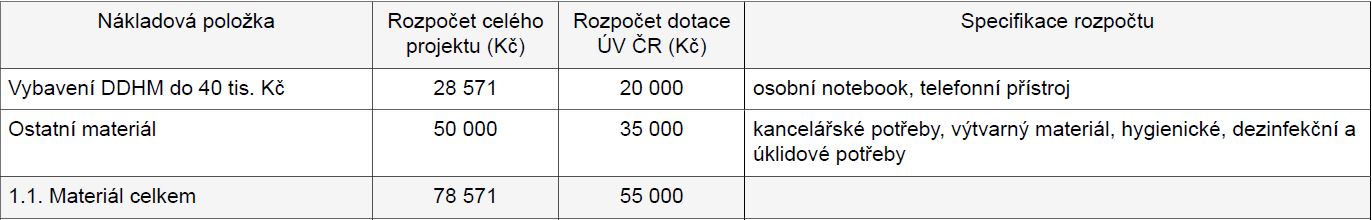 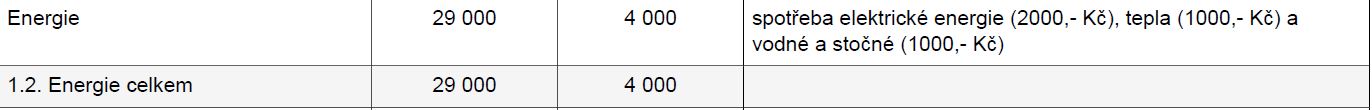 Úřad vlády České republikyOdbor lidských práv a ochrany menšin
Odbor rovnosti žen a mužů
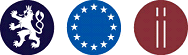 Chyby v rozpočtu
Konference a přednášky nesoulad s tab. 4.1 Náklady/dotace (netýká se dotačního programu TP a KRKO)






Pokud lektor na DPP/DPČ – uvést do projektového týmu + limity na odměny – OON (DPČ/DPP), pokud faktura – Ostatní služby
Náklady na pronájem – zpravidla služba, tzn. Ostatní služby (shodně např. tlumočení)
Občerstvení - Ostatní materiál - 200 Kč/osoba/den nebo 25 Kč/osoba/hodina nebo Ostatní služby (dodavatelsky)
Vždy udávat počet osob + rozsah trvání akce!
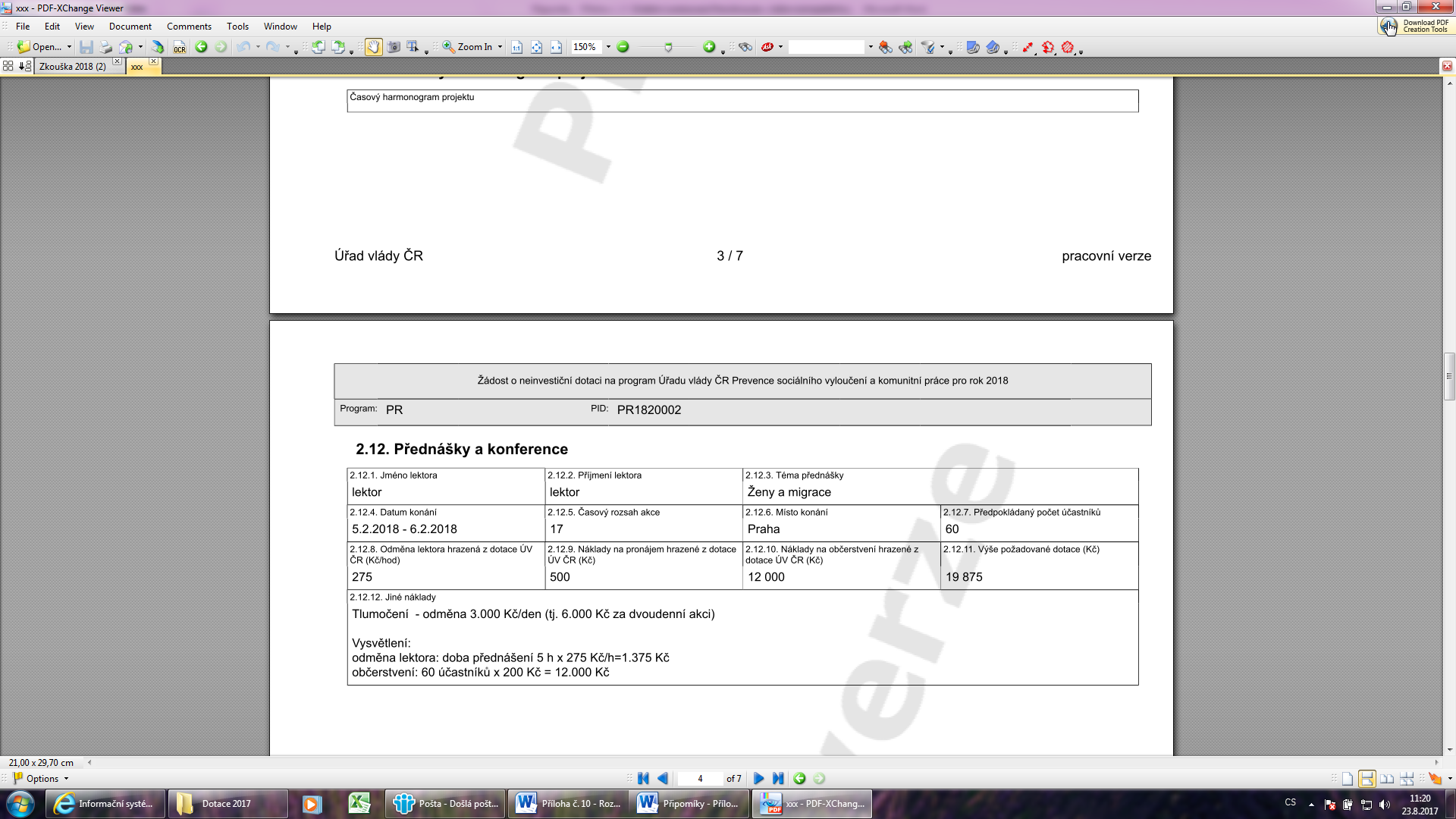 Úřad vlády České republikyOdbor lidských práv a ochrany menšin
Odbor rovnosti žen a mužů
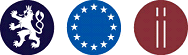 Chyby v rozpočtu
Chybné výpočty mezd, platů a odměn a dále pak zákonných odvodů a ostatních sociálních nákladů – viz. Návod k vyplnění rozpočtu (+ odpolední část) 
Pokud budou uplatňovány zákonné odvody na zaměstnance na DPP/DPČ je nutné na to v části 3.3. upozornit
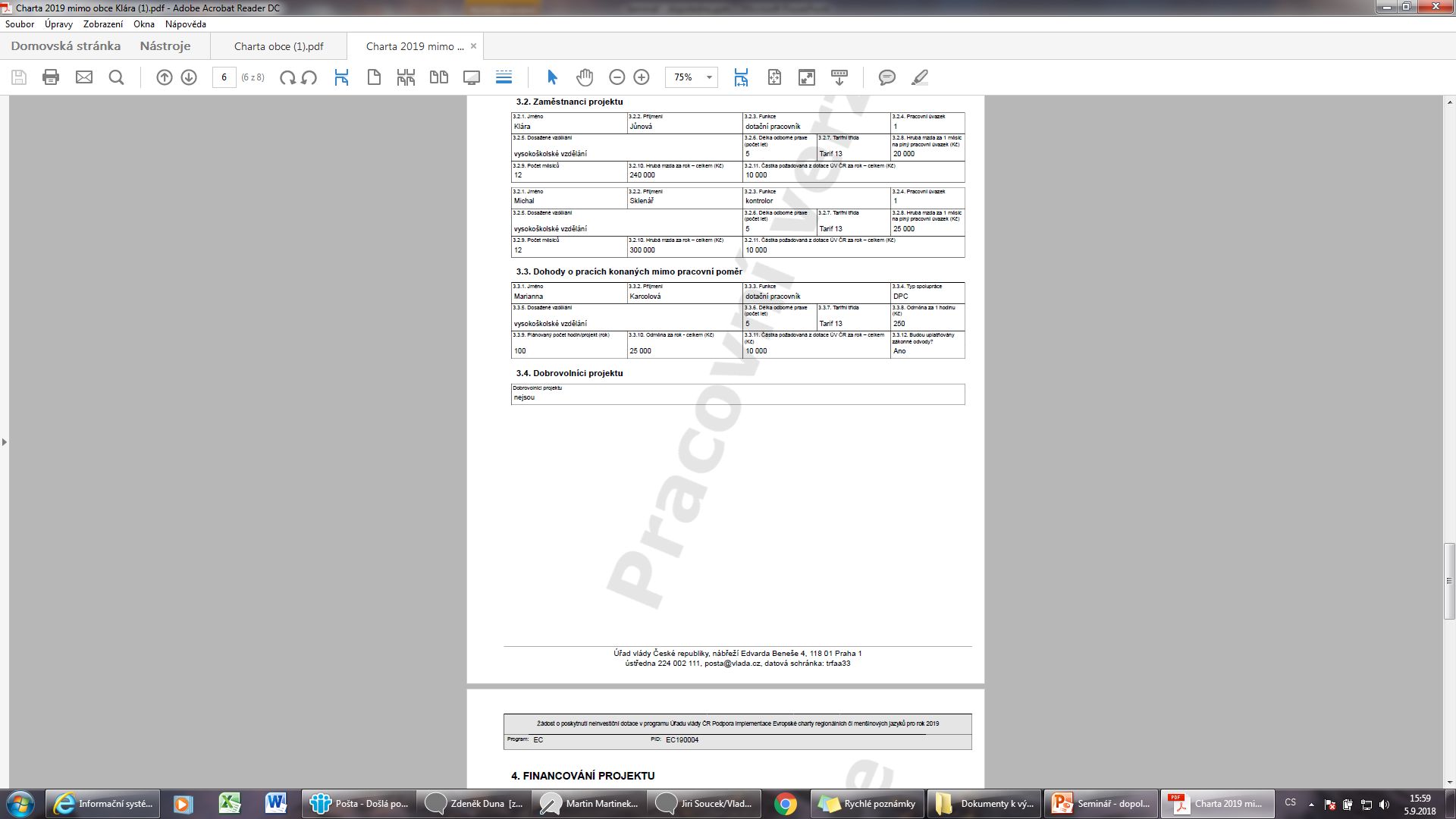 Úřad vlády České republikyOdbor lidských práv a ochrany menšin
Odbor rovnosti žen a mužů
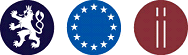 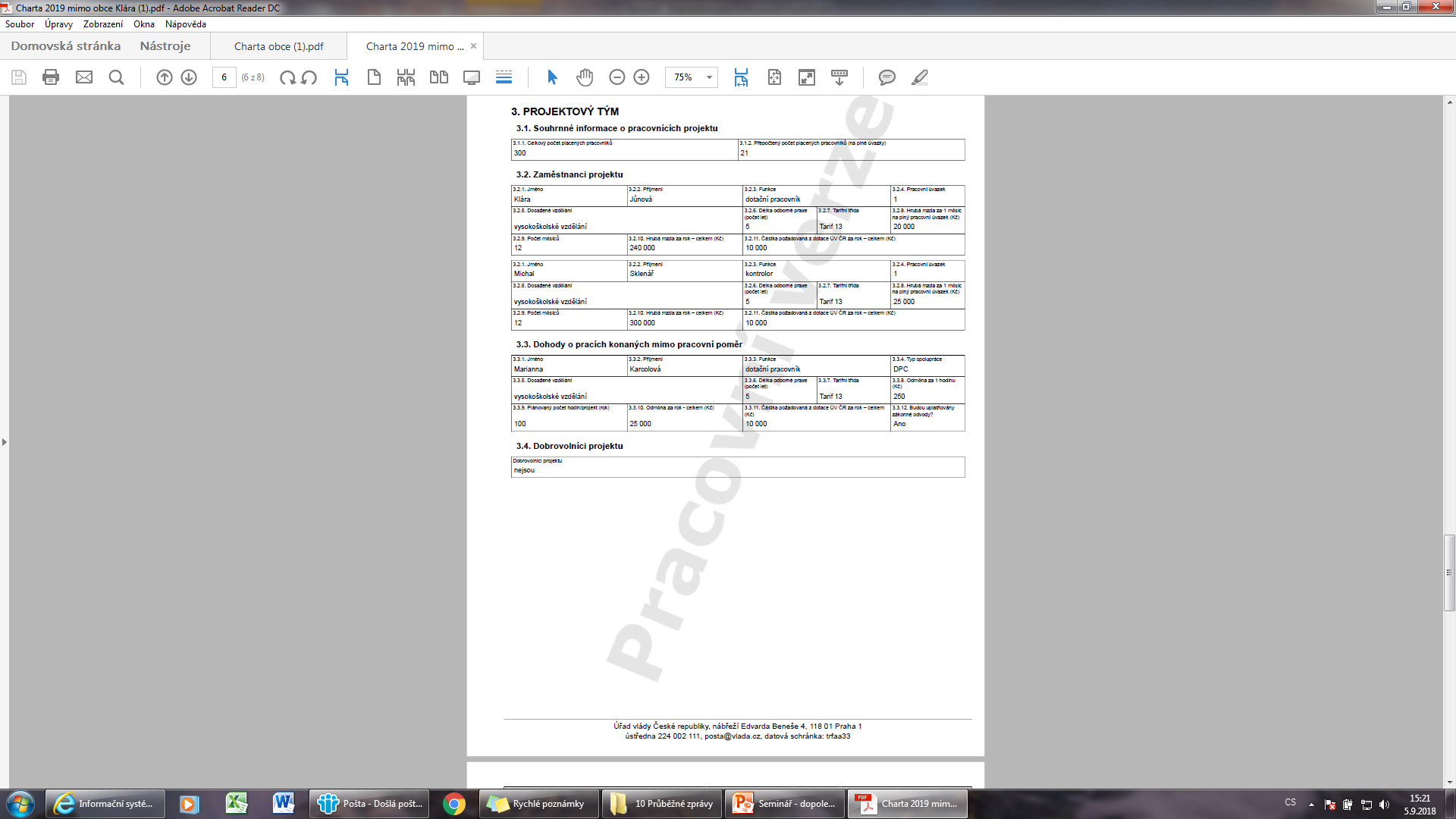 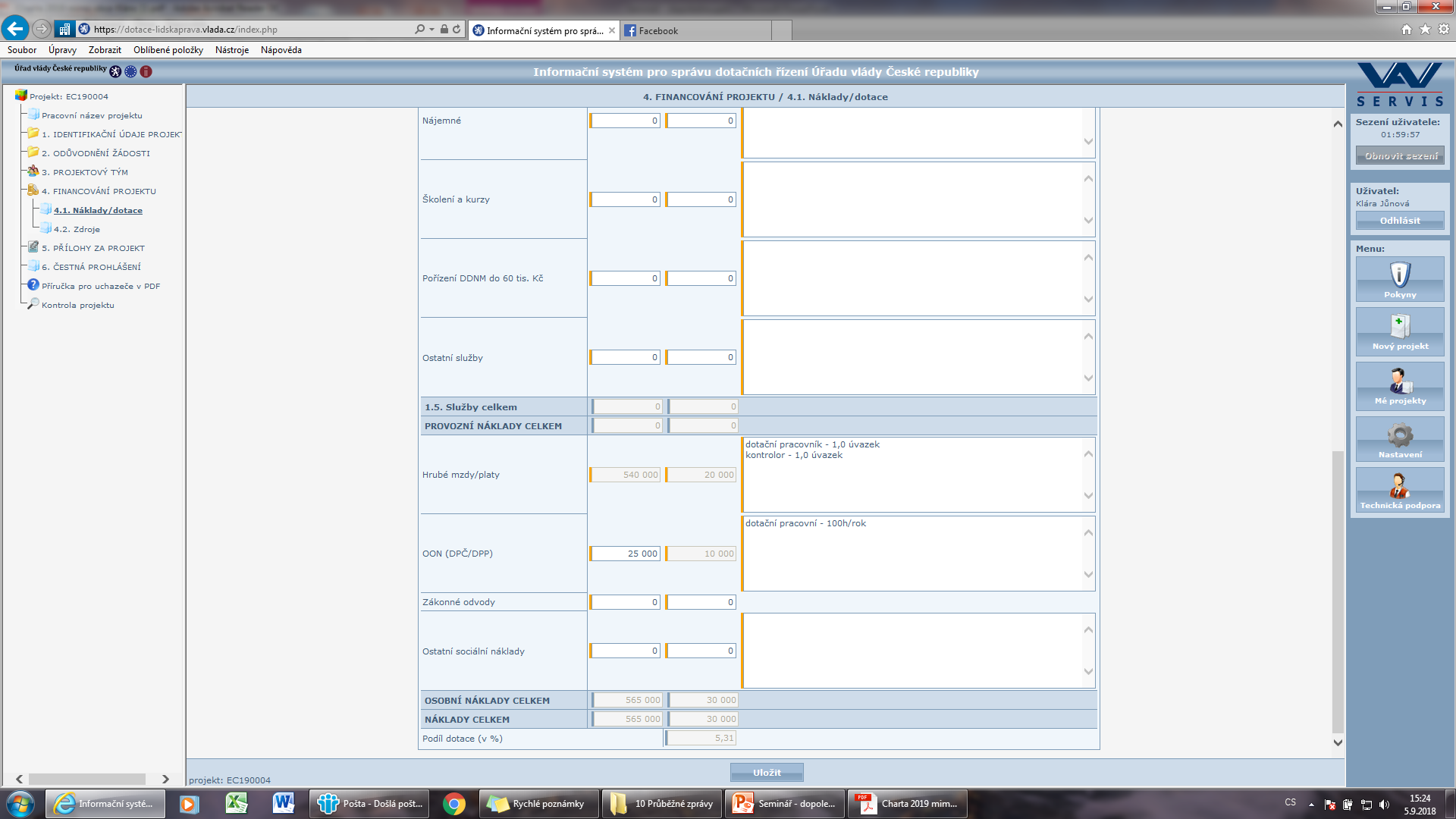 Položka OON (DPČ/DPP) – Rozpočet celého projektu je editovatelná pro případ zahrnutí práce dobrovolníků
Úřad vlády České republikyOdbor lidských práv a ochrany menšin
Odbor rovnosti žen a mužů
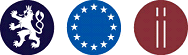 Úprava rozpočtu při realizaci
Při realizaci projektu mohou být jednotlivé položky rozpočtu dotace překročeny v rozpětí do 20 %, a to při nezměněné výši poskytnuté dotace a za předpokladu, že je jiná položka, popřípadě jiné položky, uspořeny. Položky, nikoliv skupiny položek!!!       	informovat o přesunech v závěrečné zprávě!
Nutné zachovat strukturu konečné podoby schváleného rozpočtu, tzn. nedoplnit nové, neschválené náklady a nepoužít položku s původně nulovou hodnotou
!VÝJIMKA! skupina položek Osobní náklady celkem – možné přesouvat prostředky mezi jednotlivými položkami nebo použít položku s původně nulovou hodnotou, avšak v součtu nesmí být skupina položek Osobní náklady celkem navýšena o více jak 20 %
Pokud si nejste jisti, konzultujte přesuny s dotačním pracovníkem!
Úřad vlády České republikyOdbor lidských práv a ochrany menšin
Odbor rovnosti žen a mužů
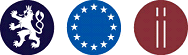 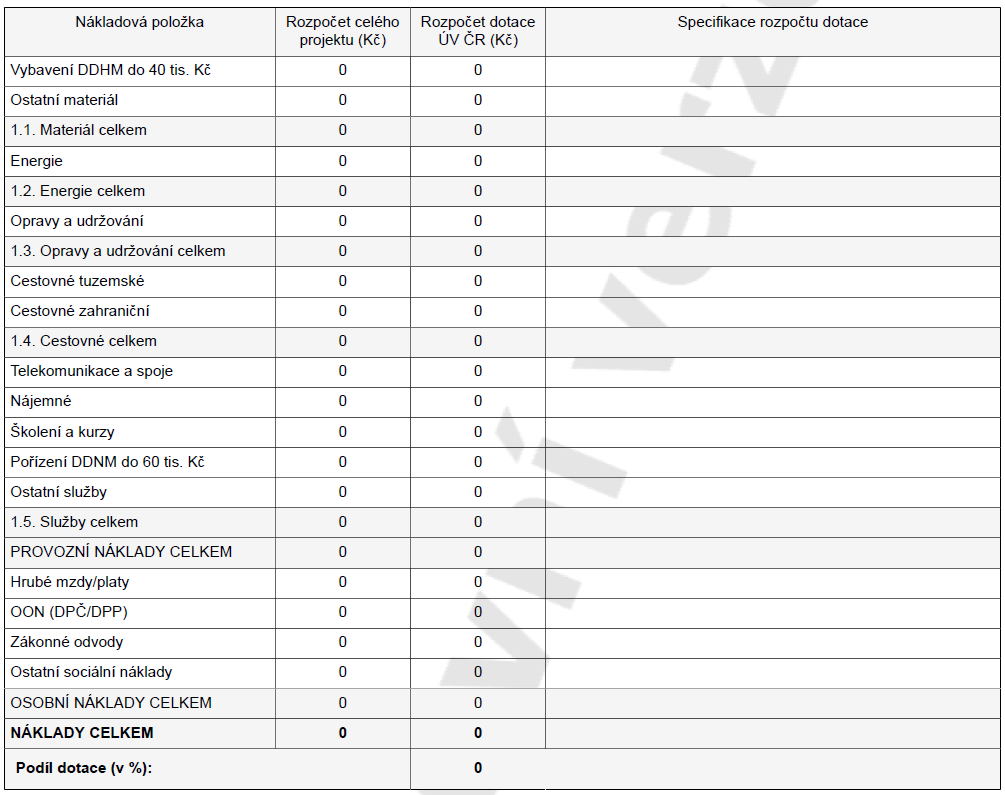 [Speaker Notes: Šedé a žluté sloupce součtové, do nich se nepíše, odvody na sociální a zdravotní již součástí 1.6 osobí náklady, nikoliv samostatná skupina, vliv na 20 % přesun – již ne skupiny položek ale jednotlivé položky]
Úřad vlády České republikyOdbor lidských práv a ochrany menšin
Odbor rovnosti žen a mužů
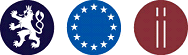 Původní rozpočet
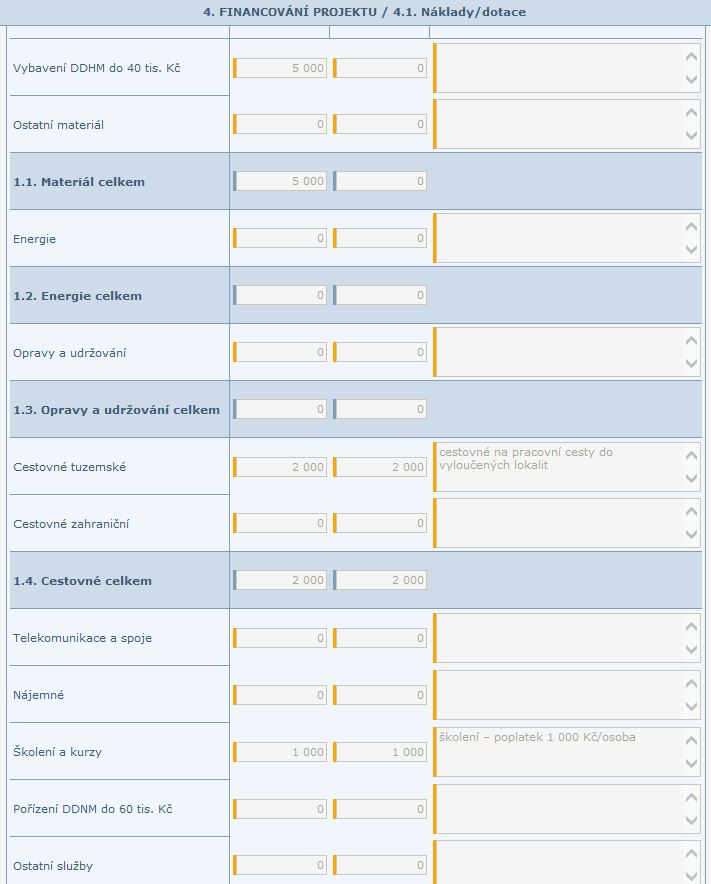 Max. navýšení jednotlivých položek o max. 20%!
Např. Cestovné tuzemské o 20 %:
2 000 Kč + 400 Kč (2 000 Kč x 0,2) = 2 400 Kč (nová částka položky)
ZÁROVEŇ snížíte jinou položku o stejnou částku
Např. Školení a kurzy o 400 Kč:
1 000 Kč – 400 Kč = 600 Kč
POZOR! Nelze přesunout částku na položku s nulovou hodnotou:
Např. Ostatní služby o 400 Kč
[Speaker Notes: Jednotlivé položky konečné podoby rozpočtu dotace mohou být překročeny v rozpětí do 20 %, a to při nezměněné výši poskytnuté dotace a za předpokladu, že ve stejném rozsahu (ve stejné absolutní částce), v jakém je určitá položka rozpočtu překročena, je jiná položka uspořena. 

Při těchto změnách je nutné zachovat strukturu konečné podoby schváleného rozpočtu, nelze tedy do rozpočtu dotace doplnit další položku nebo použít dotaci na položku s nulovou hodnotou.]
Úřad vlády České republikyOdbor lidských práv a ochrany menšin
Odbor rovnosti žen a mužů
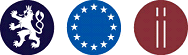 Výjimka: Skupina položek Osobní náklady celkem
PODMÍNKA: skupina položek Osobní náklady celkem navýšena o max. 20 % 
(a snížení jiné položky rozpočtu o stejnou částku)
Možné přesouvat prostředky mezi jednotlivými položkami

Např. Přesun 5 000 Kč z položky OON (DPČ/DPP) na položku Hrubé mzdy/platy:
Hrubé mzdy/platy: 105 000 Kč
OON (DPČ/DPP): 57 250 Kč
Původní rozpočet
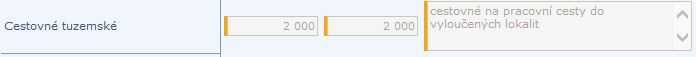 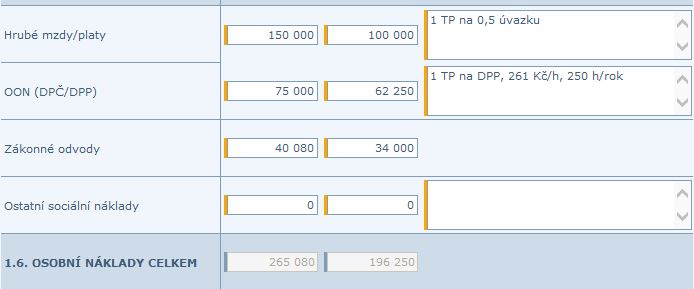 Možné POUŽIT položku s NULOVOU HODNOTOU.

Např. Přesun prostředků z položky Cestovné tuzemské  do položky Ostatní sociální náklady
2 000 Kč/ 196 250 Kč = 0,01 
(1 %)
Úřad vlády České republikyOdbor lidských práv a ochrany menšin
Odbor rovnosti žen a mužů
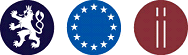 Informace o dobrovolnících
Netýká se dotačního programu TP a KRKO
Dobrovolníci na základě zákona č. 198/2002 Sb., o dobrovolnické službě a o změně některých zákonů, ve znění pozdějších předpisů          nutnost být akreditovanou organizací nebo získat dobrovolníky z akreditované organizace
Sazba pro rok 2020 – 161 Kč/hod - započítat do spoluúčasti v položce OON (DPČ/DPP)
Za každý měsíc, ve kterém byla odpracována práce dobrovolníka, musí být vytvořen výkaz práce
Ve výkazu práce
Počet hodin za každý den, popsána vykonaná práce
Výkaz podepsán příslušným dobrovolníkem a přímým nadřízeným
Náležitosti budou předmětem veřejnosprávní kontroly na místě
Vložit do závěrečné zprávy!!!!
Úřad vlády České republikyOdbor lidských práv a ochrany menšin
Odbor rovnosti žen a mužů
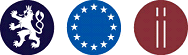 DĚKUJEME ZA POZORNOST
Podpora veřejně prospěšných aktivit spolků zdravotně postižených: Olga Vlastová, email: vlastova.olga@vlada.cz, tel. 224 002 341
Prevence sociálního vyloučení a komunitní práce: Kateřina Hlavová, email: hlavova.katerina@vlada.cz,  tel. 296 153 152
Podpora terénní práce: Tadeáš Mertlík, email: mertlik.tadeas@vlada.cz, tel. 296 153 573
Podpora koordinátorů pro romské záležitosti: Tadeáš Mertlík, email: mertlik.tadeas@vlada.cz, tel. 296 153 573
Podpora implementace Evropské charty regionálních či menšinových jazyků: Klára Jůnová, email: junova.klara@vlada.cz, tel. 296 153 576
Podpora veřejně prospěšných aktivit NNO v oblasti rovnosti žen a mužů: Lucie Hradecká, email: hradecka.lucie@vlada.cz, tel. 234 062 413
Podpora kapacit celostátních mezioborových sítí NNO: Najmanová Karolína, email: najmanova.karolina@vlada.cz, tel. 296 153 349
Případně obecně k aplikaci: Klára Jůnová, email: junova.klara@vlada.cz, tel. 296 153 576